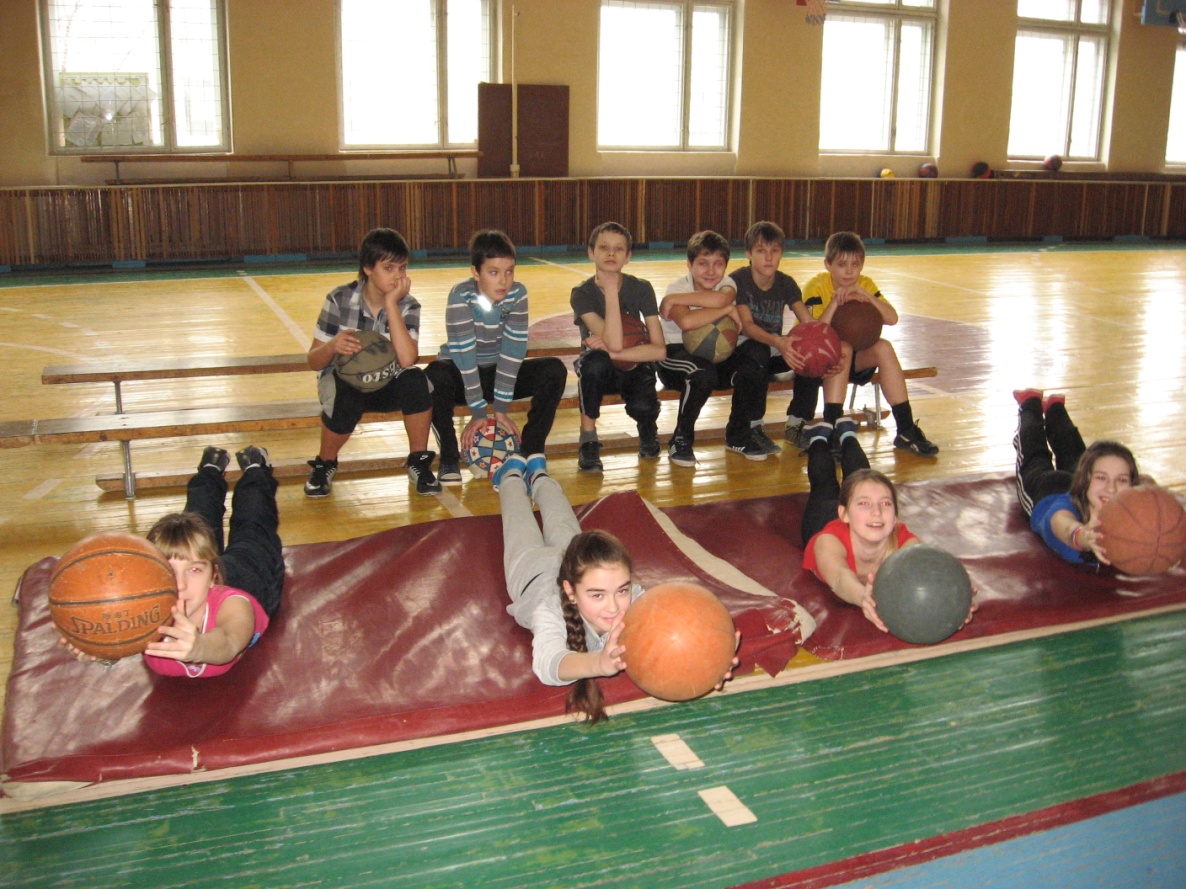 Вправи на розвиток сили
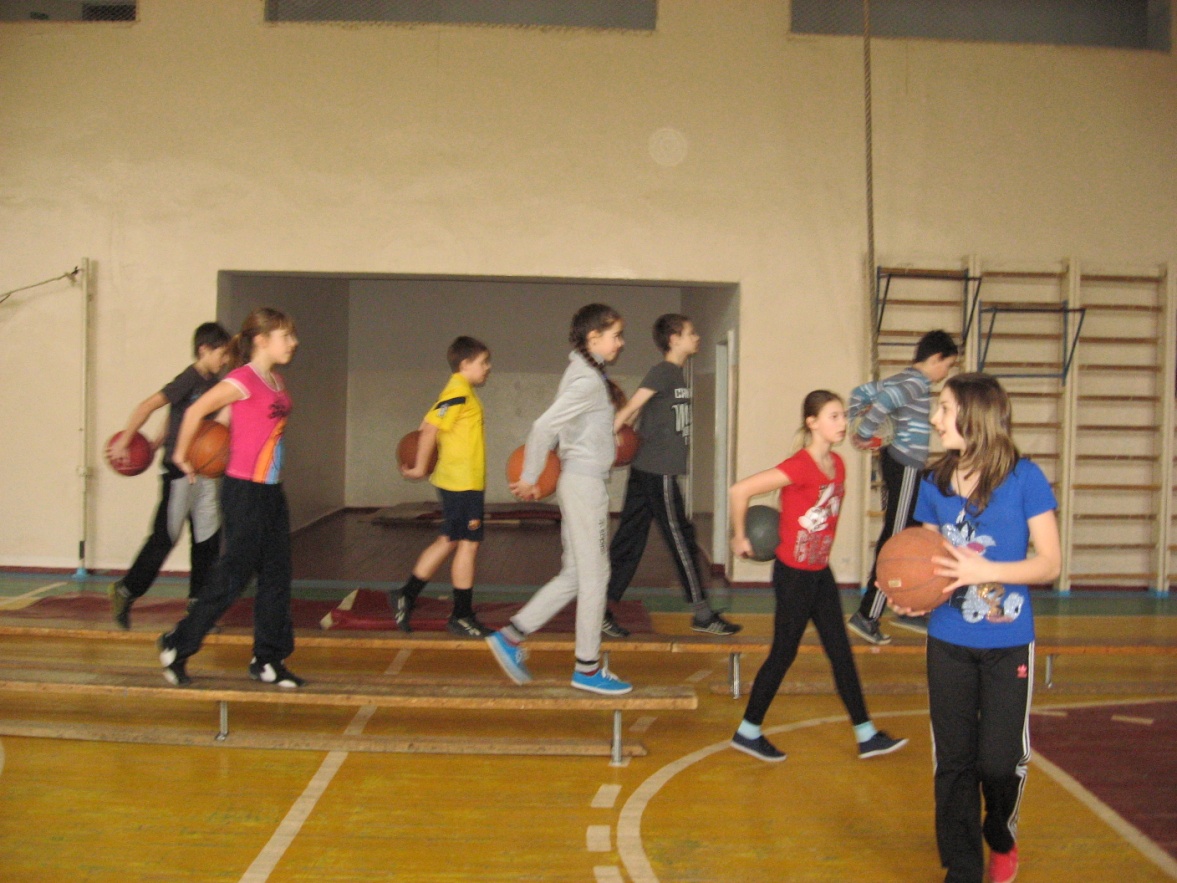 Вправи на формування правильної постави
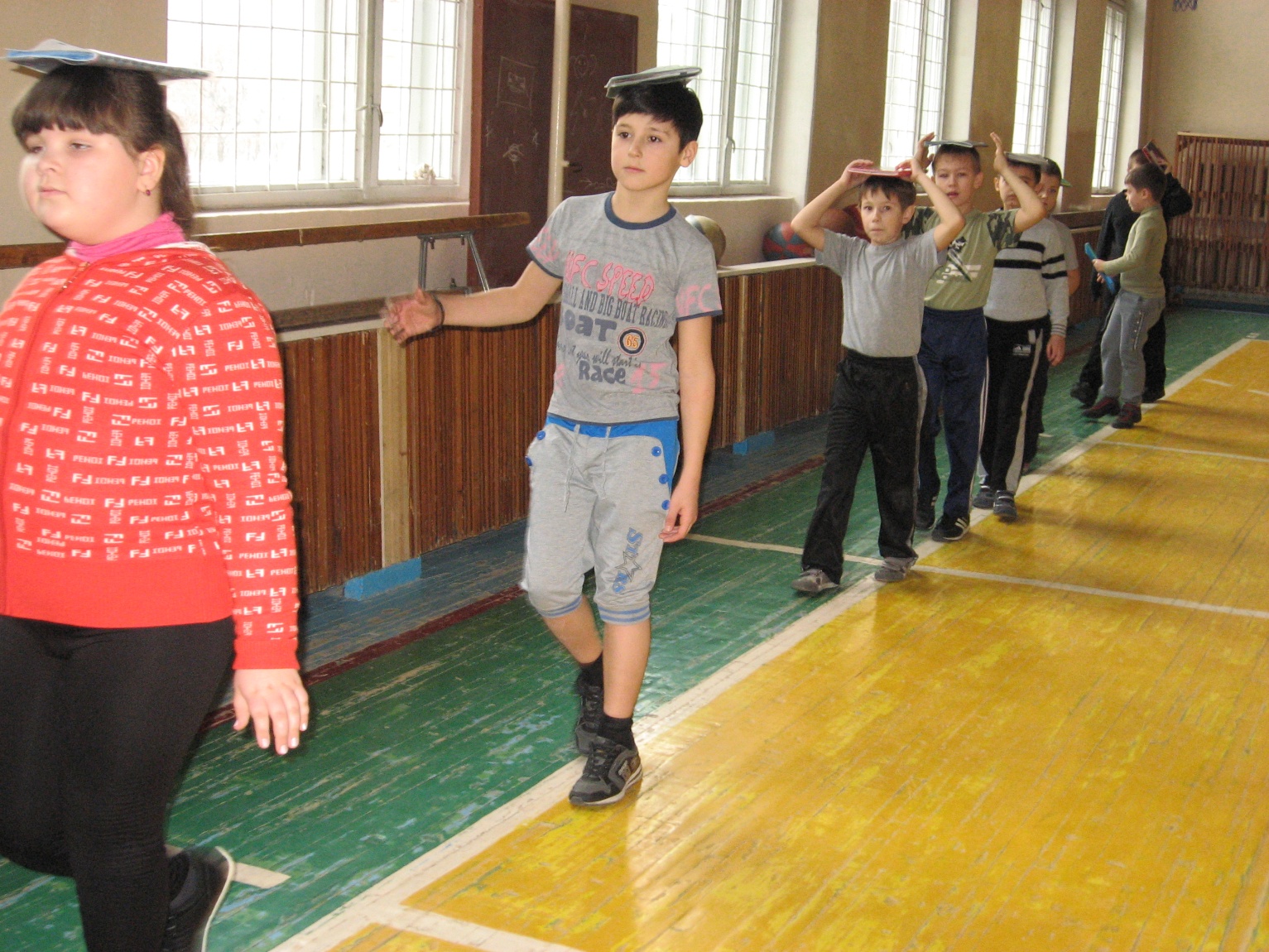 Вправи на розвиток координації рухів
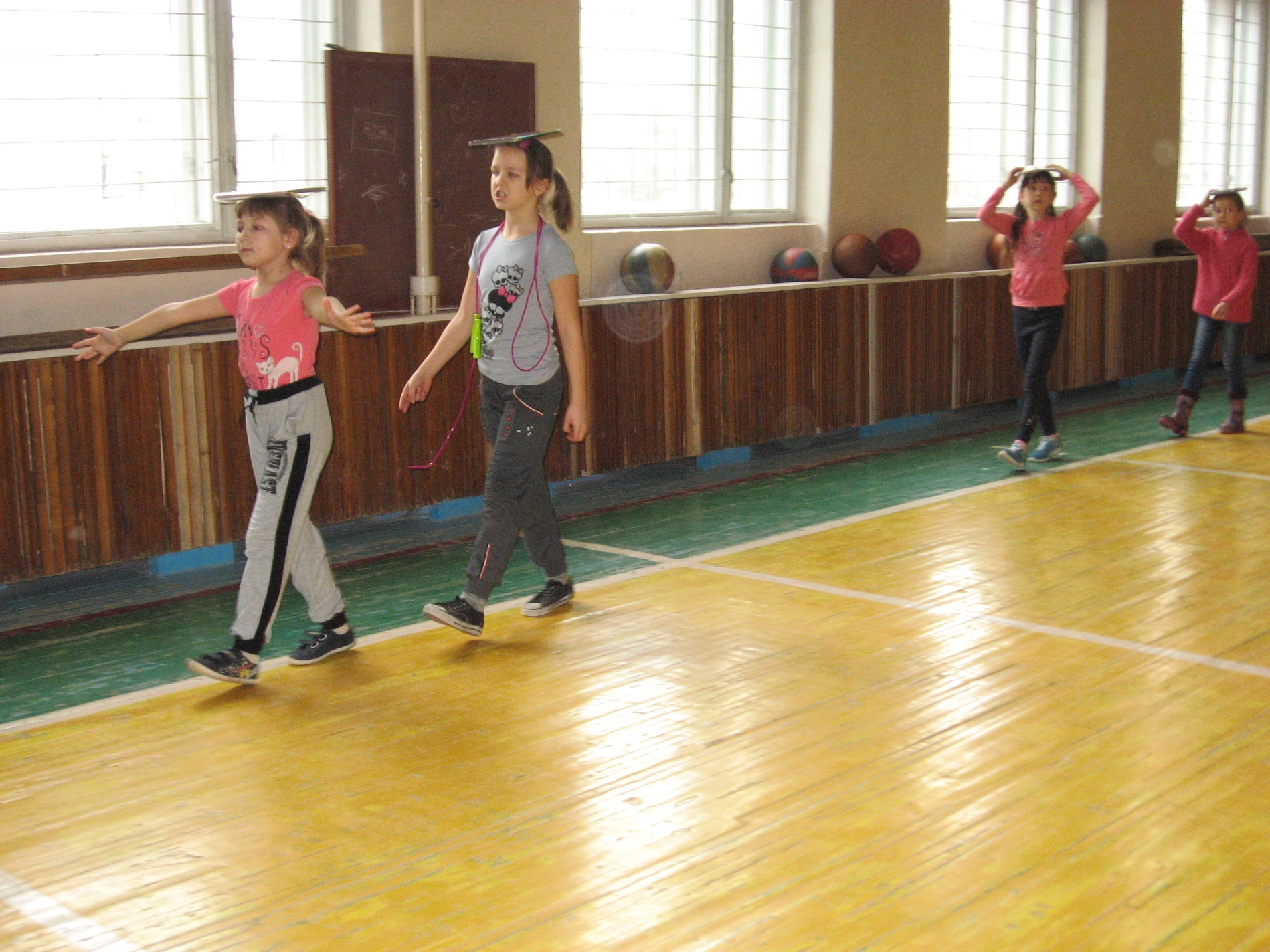 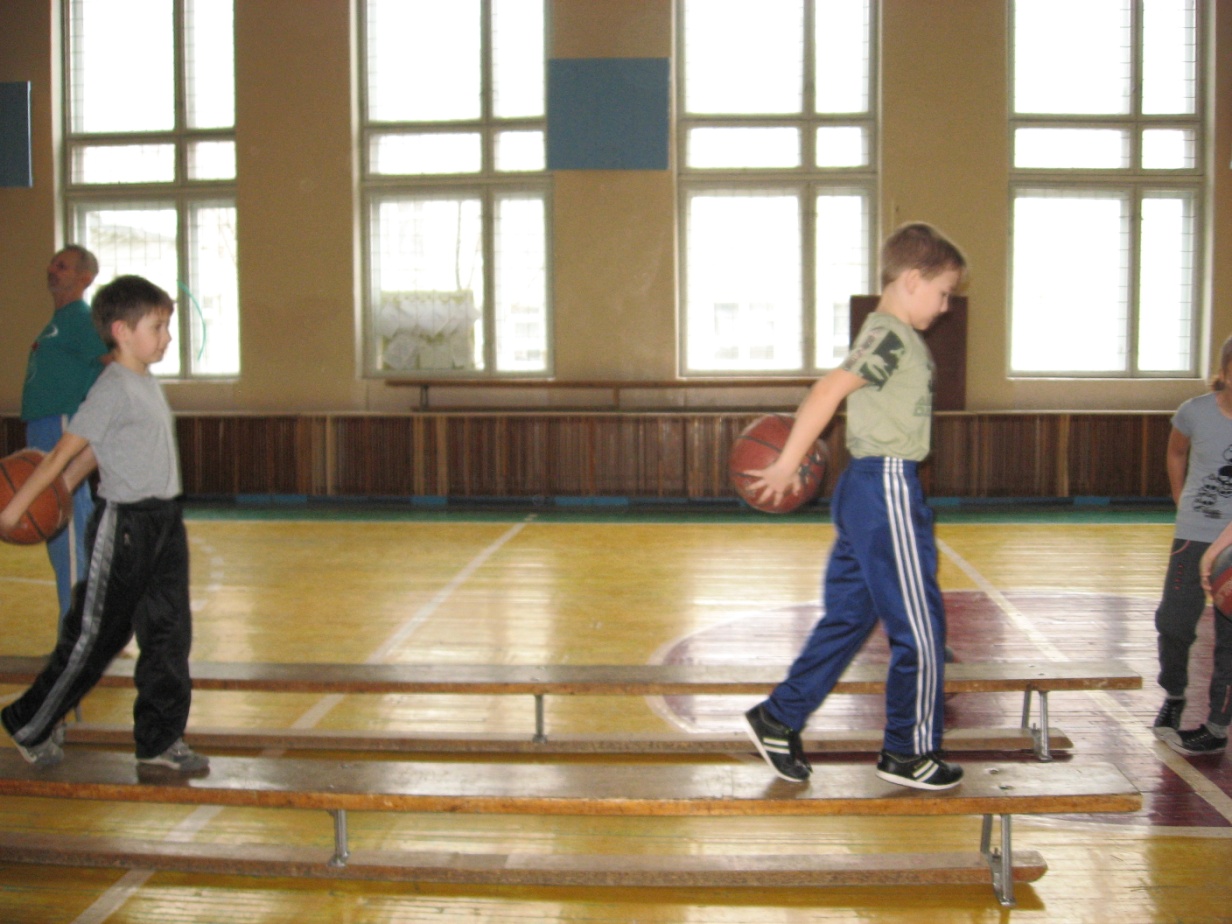 Вправи з профілактики плоскостопії
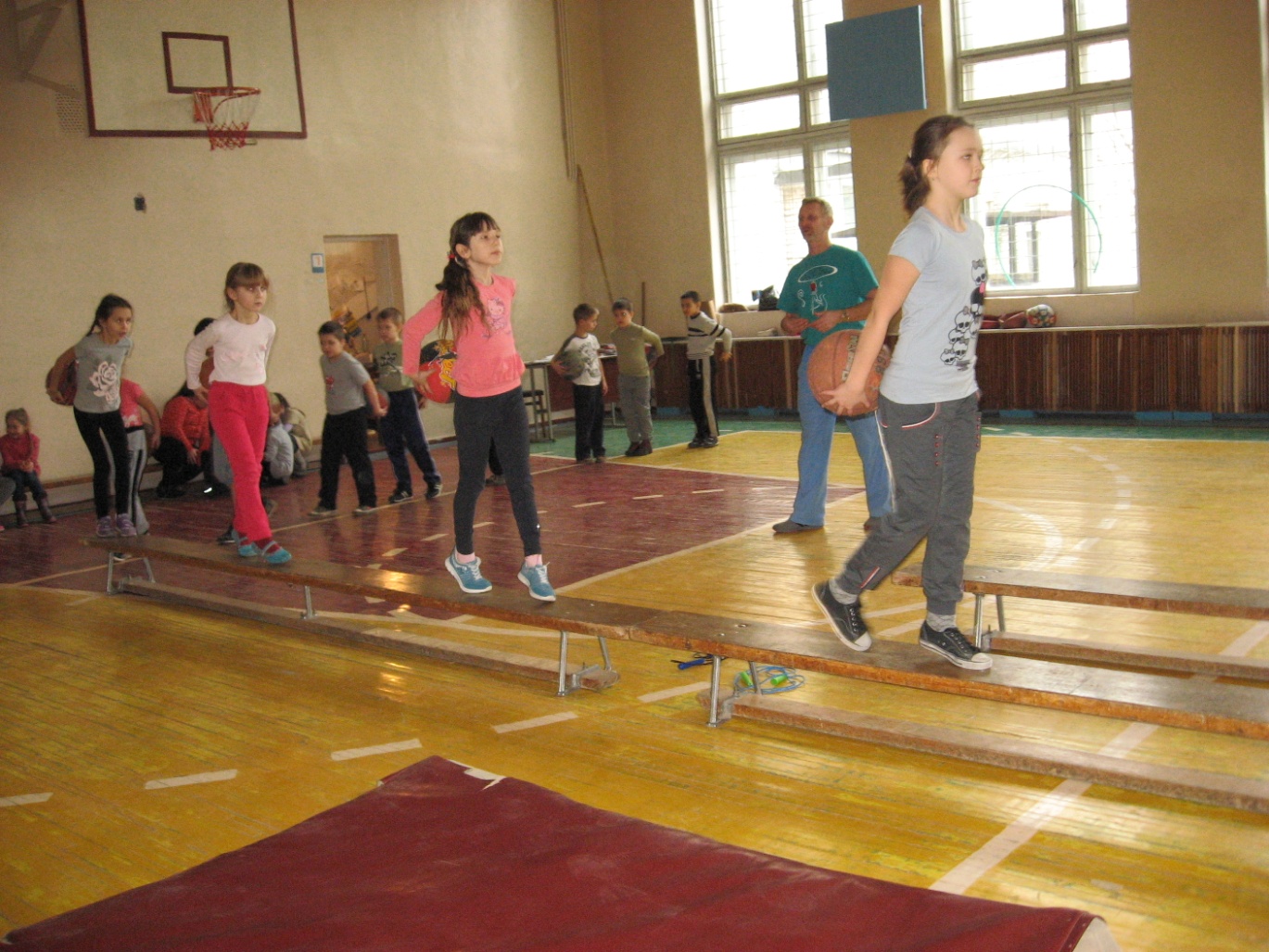 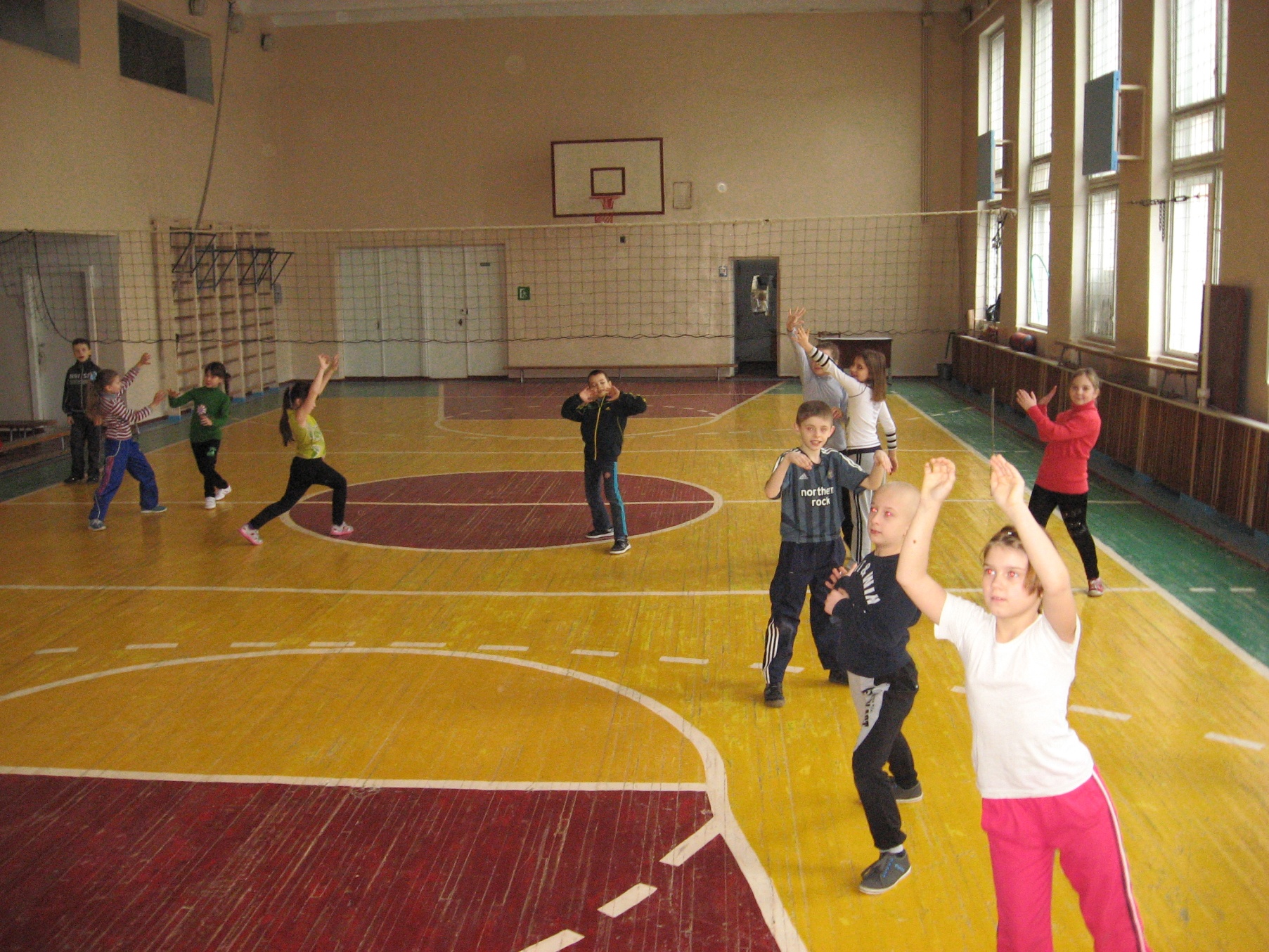 Вправи на розвиток гнучкості
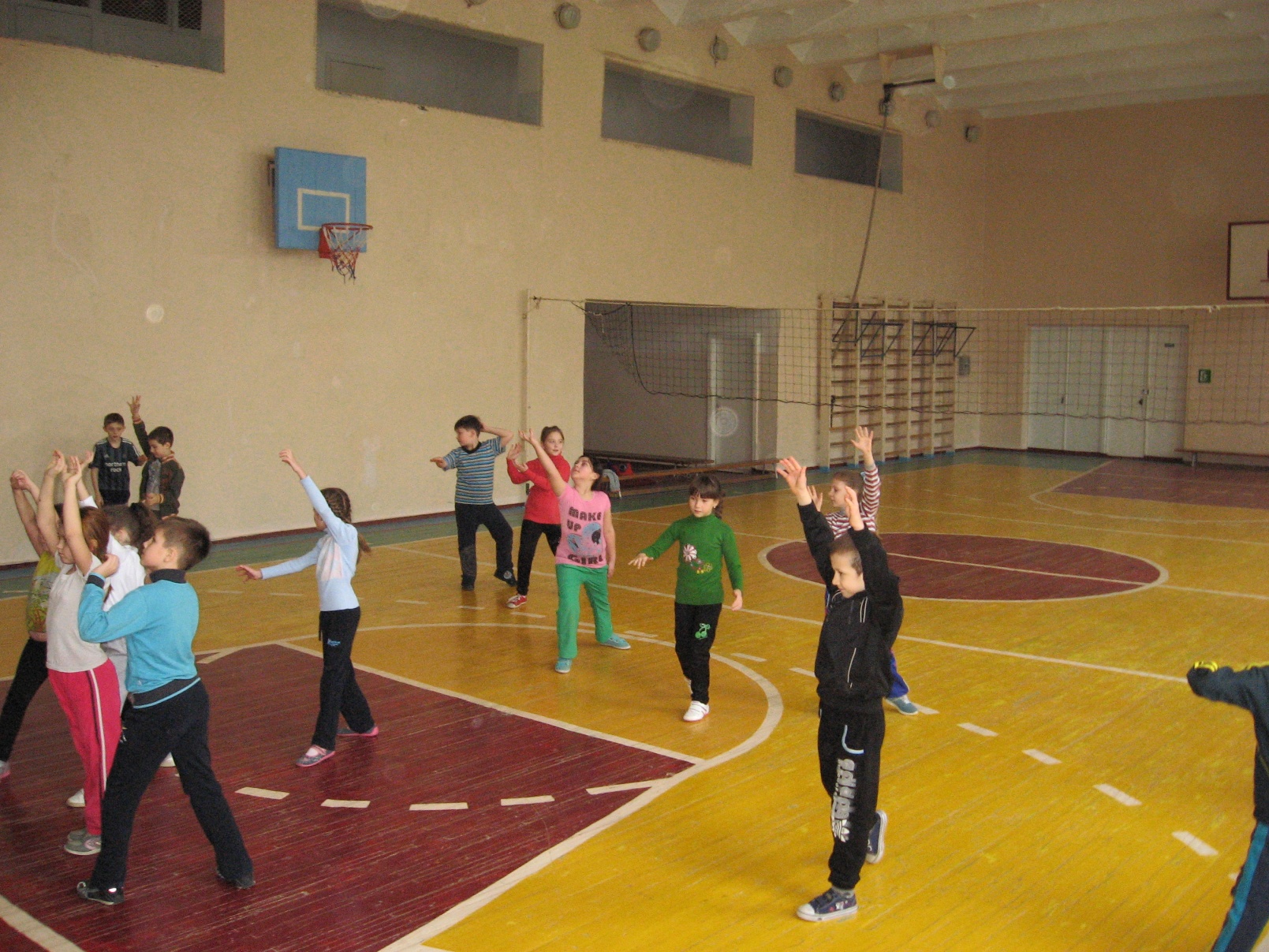 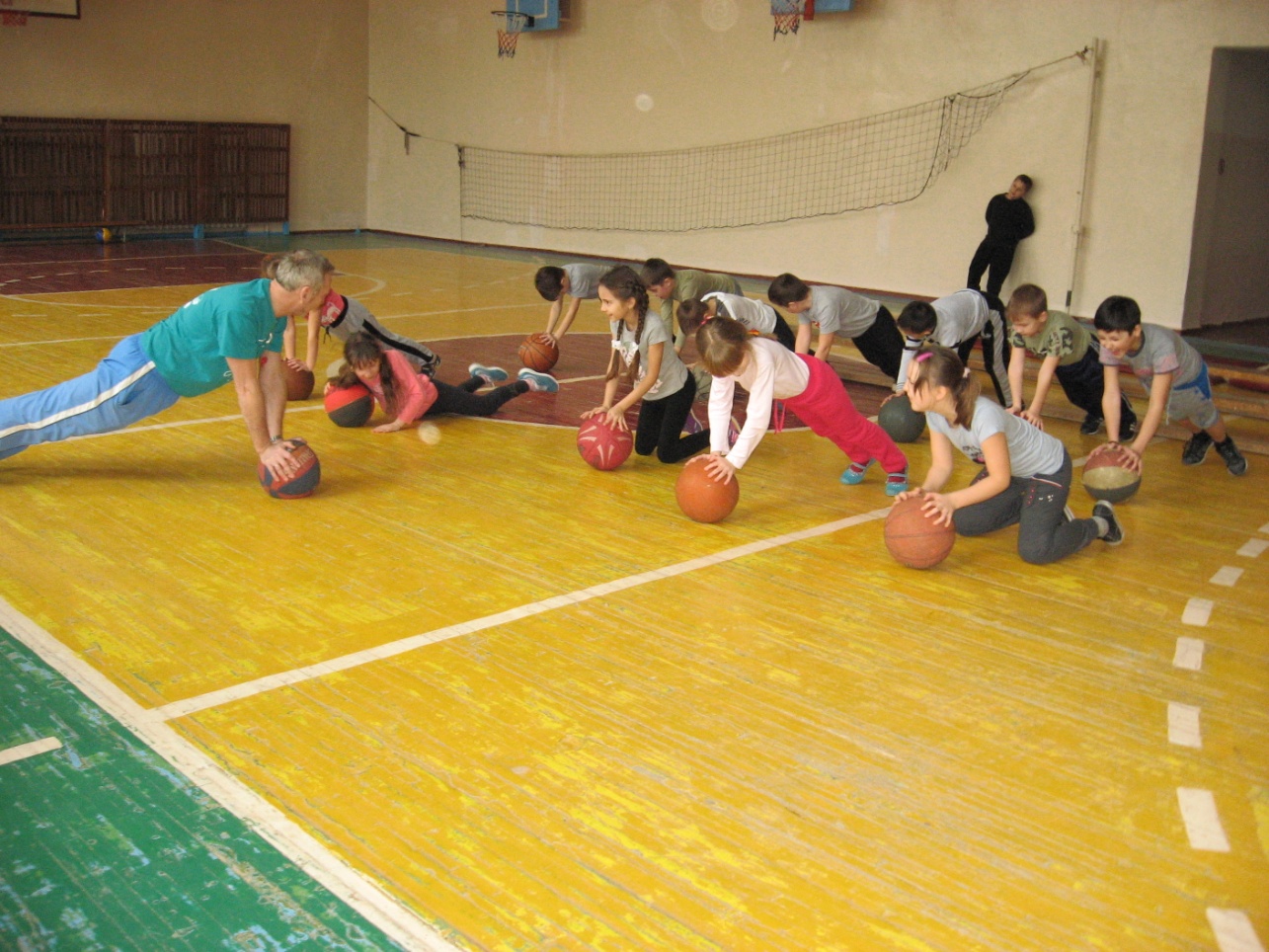 Вправи на зміцнення м’язового корсету
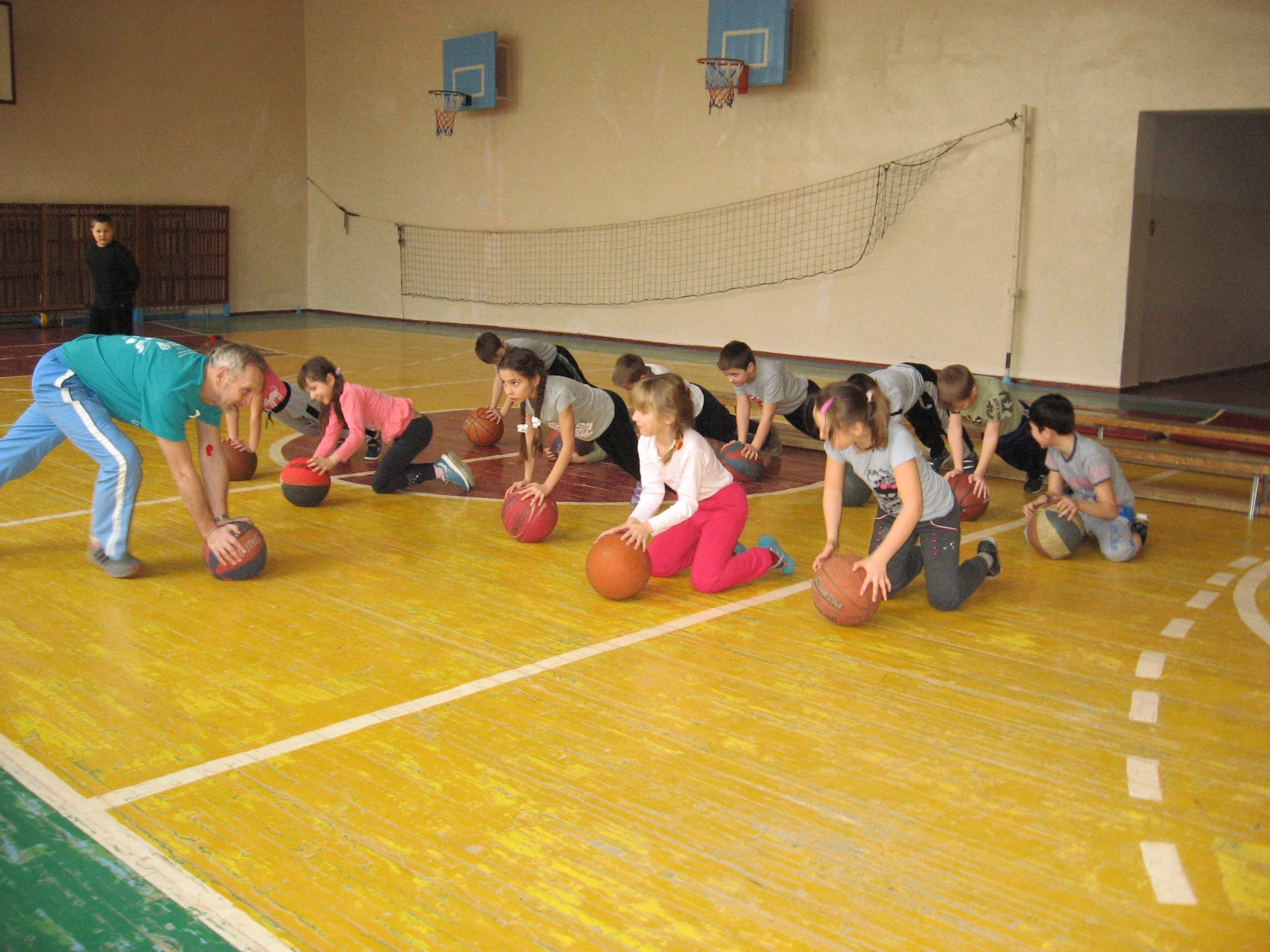